Figure 7. Electromagnetic strike (parallel to the side bars) of each site determined using the method of Smith (1995). ...
Geophys J Int, Volume 167, Issue 2, November 2006, Pages 613–625, https://doi.org/10.1111/j.1365-246X.2006.03128.x
The content of this slide may be subject to copyright: please see the slide notes for details.
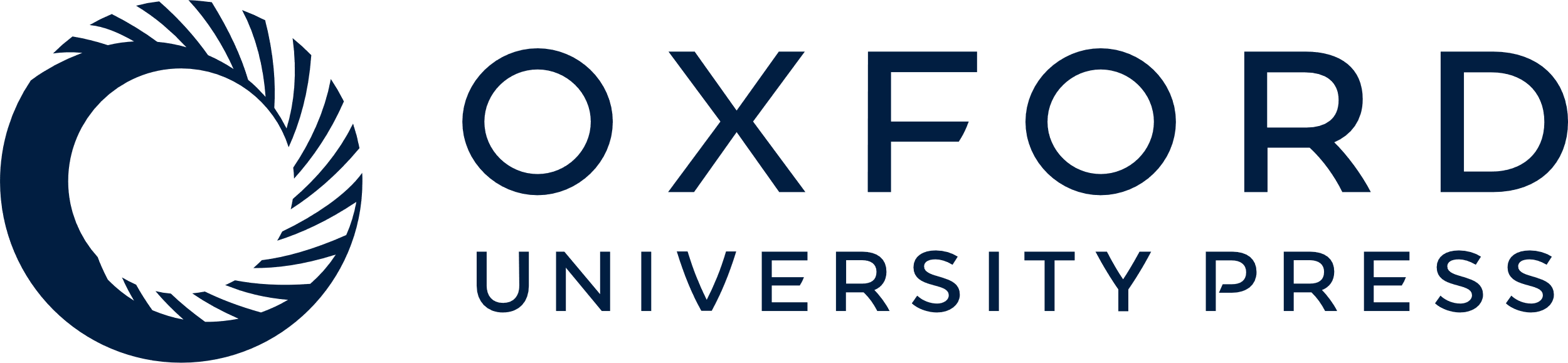 [Speaker Notes: Figure 7. Electromagnetic strike (parallel to the side bars) of each site determined using the method of Smith (1995). Sites which generated an acceptable misfit are shown with filled circles; the unfilled circles denote sites where the fit is poor.


Unless provided in the caption above, the following copyright applies to the content of this slide: © 2006 The Authors Journal compilation © 2006 RAS]